Creating a Cultural Competency Curriculum
AUR19

Nolan Kagetsu, MD, FACR 
April 10, 2019
he/his
Disclosure
Partner is employee at Pfizer
Goals
Intro
Competence v Humility
Respect for patients
Respect for colleagues
Disparities
Microagressions
Other examples
Square breathing
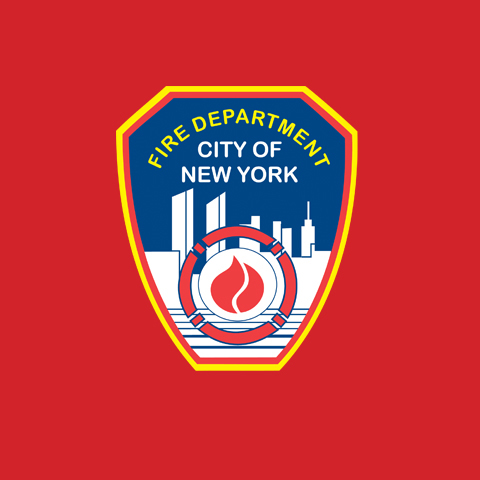 IntroCultural Competency for Radiology Electives
Should synchronize with other classes/rotations
Be mindful of opportunities to discuss on our rotations
Cultural Humility v Cultural Competence (1998)
Cultural Competence fail
Hispanic pt not given pain meds
Nurse “knew” that Hispanic patients overexpress “the pain they are feeling”
Cultural Competence fail
Hispanic pt not given pain meds
Nurse “knew” that Hispanic patients overexpress “the pain they are feeling”
Humility acknowledges that we are always learning
Respect for patients
Pt “refused” contrast
Pt was “uncooperative”
Respect for patients
Pt “refused” contrast
Pt was “uncooperative”
Pt “declined” contrast
Respect for patients
Pt “refused” contrast
Pt was “uncooperative”
Pt “declined” contrast
Pt was “unable to complete the protocol”
Respect for colleagues
Starbucks name
Respect for colleagues
Starbucks name
Nafisa to Sarah
Respect for colleagues
Starbucks name
Nafisa to Sarah
Ugueze
Disparities
Although the breast cancer death rate in the United States has decreased by 43% for white women since 1980, it has dropped by only 23% for African American women.

The incidence of breast cancer among African American women has been rising steadily in the United States and in 2012 reached the same level as in white women. 

African American women are 42% more likely to die from breast cancer than are nonHispanic white women.
VIR
VIR
Fibroid/UAE
Microagression
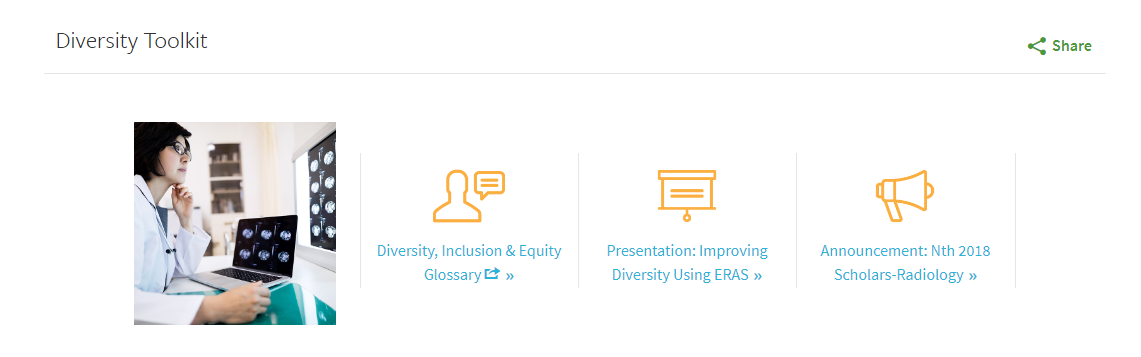 Microagression
A statement, action, or incident regarded as an instance of indirect, subtle, or unintentional discrimination against members of a marginalized group such as a racial or ethnic minority.

As Brenda Allen (AUR 2016 keynote speaker) noted, a “mosquito bite” as opposed to a “shark bite”
e.g.:
"So where are you really from?" (see perpetual foreigner)
Commenting that an African American is “articulate”
Google [microagression mosquito bite]
Microagressions
Recognize
Be an ally
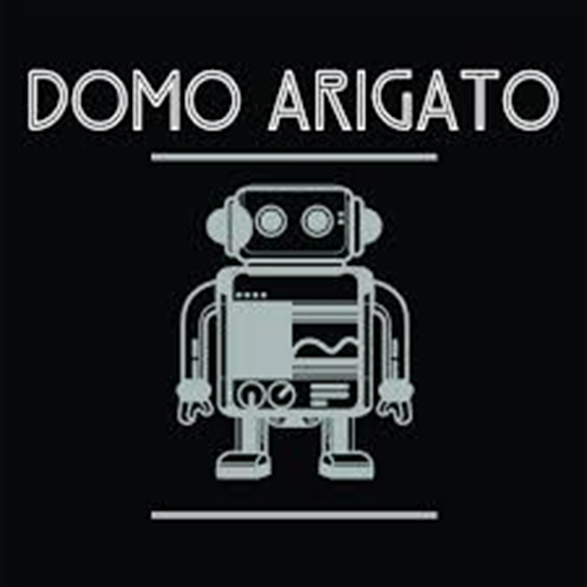 nolan.kagetsu@mountsinai.org
@nkagetsu
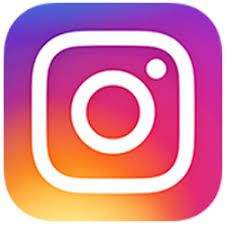 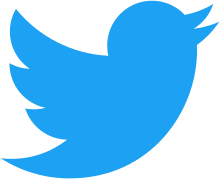 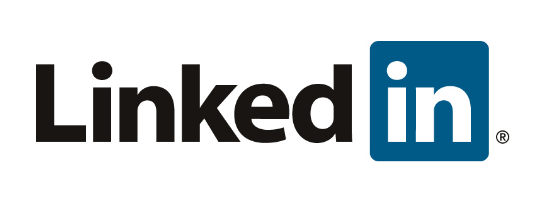